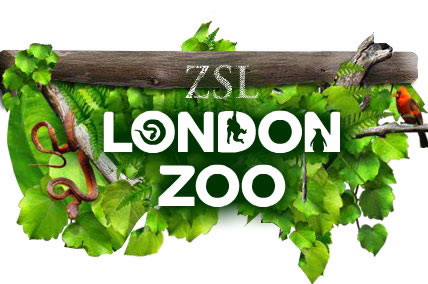 Welcome to the London Zoo!
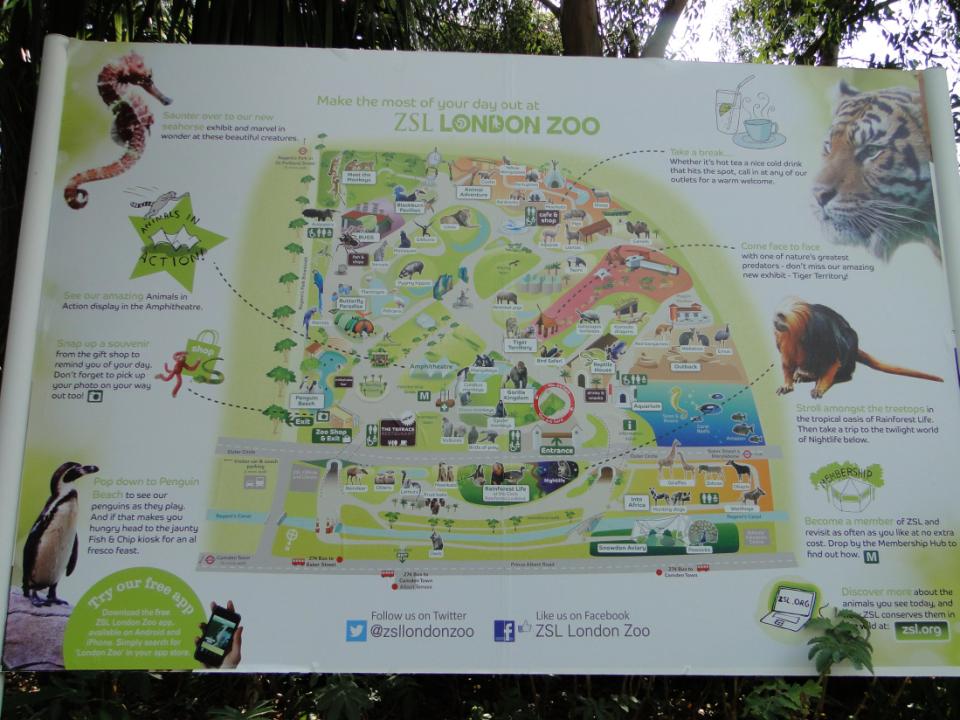 I want to see a …
I like … ,
because they are…

They can ...

They have got …
I want to see a monkey/tiger/crocodile  Because  it is   funny/small/big/fluffy                        scary/nice/lazy/cleverIt has got    a tail/a beak/wings/ big teeth It  can   run/hop/jump/climb a tree/                  swim/fly/sing/bite/eat grass
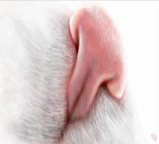 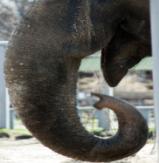 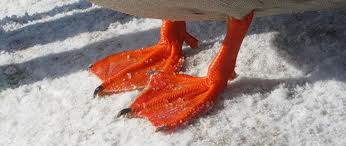 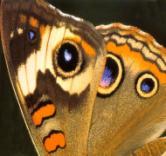 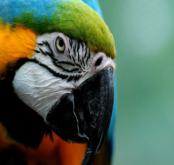 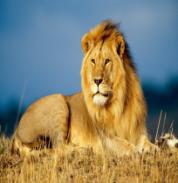 WHAT IS IT?
Choose a word for the picture
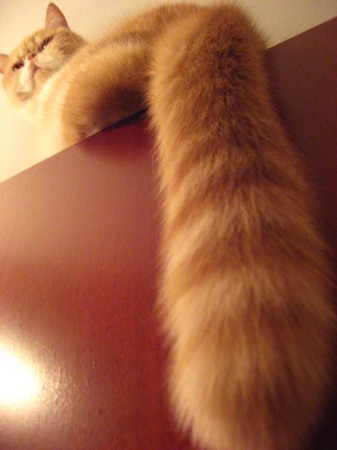 a head
a leg
a tail
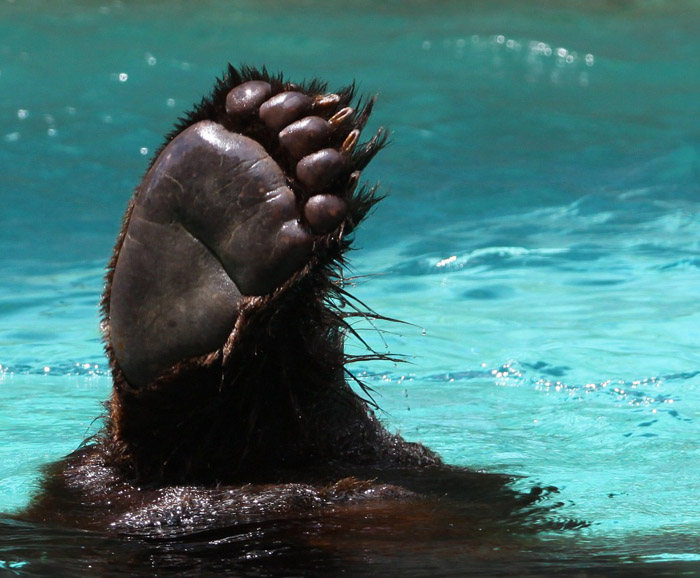 a head
a paw
a nose
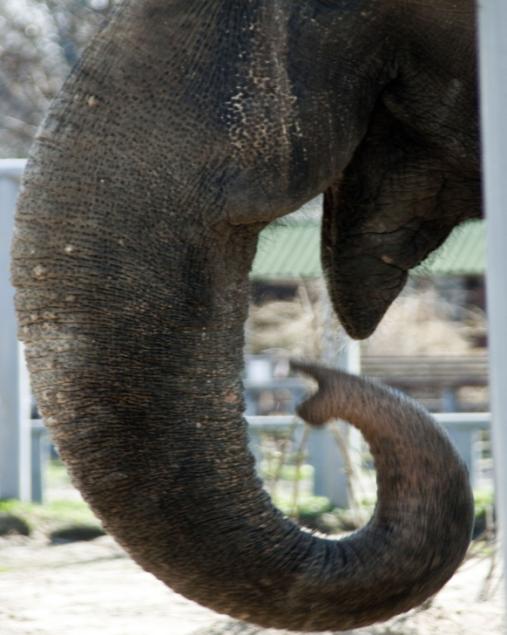 a trunk
a leg
a tail
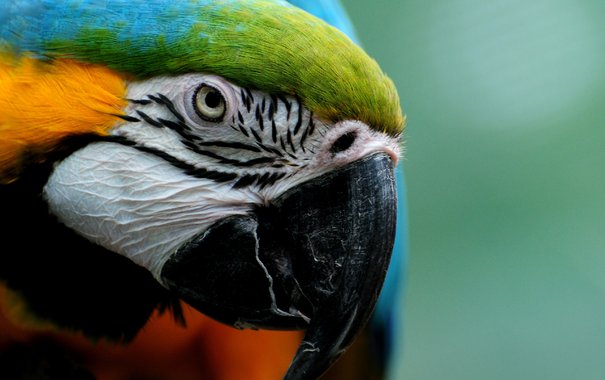 a tail
a leg
a beak
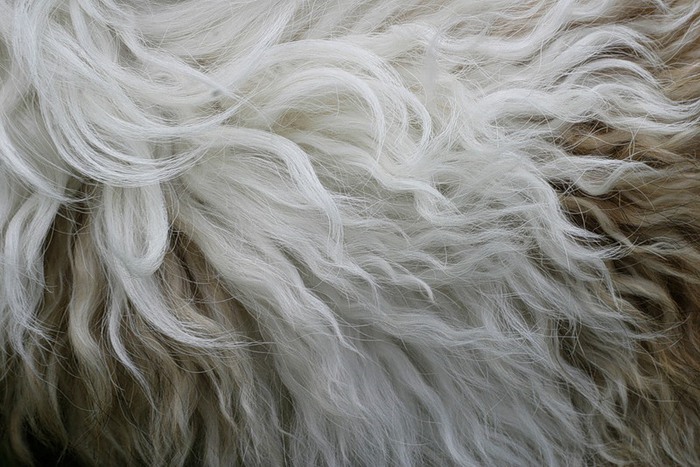 a nose
fur
an eye
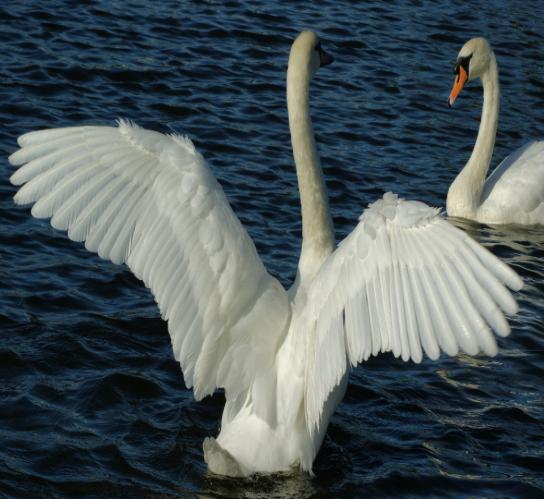 legs
fingers
wings
a tail
a beak
a trunk
fur
paws
wings
What can you see?
It can be a …
It must be a …
a long tail
fluffy fur
nice
funny
eat bananas
climb 
a tree
What can you see?
It can be a …
  It must be a …
long legs
a long neck
very tall
a long tail
short fur
eat grass
What can you see?
It can be a …

It must be a…
a crocodile
…I would like to tell you about myself.
I am not big or small. I am black and white. I haven’t got fur and I am not fluffy.
I have got a tail, but it is not long. It helps me to swim. I swim very well.
I have got two eyes, but I haven’t got a mouth. I have got a beak. 
I can’t fly. What a pity! But I have got two wings.

I live with my friends here. 
We like to go for a walk and 
swim together...
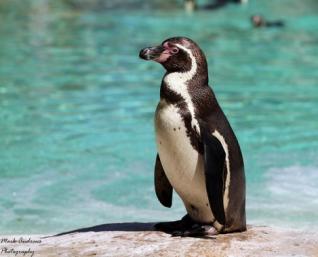 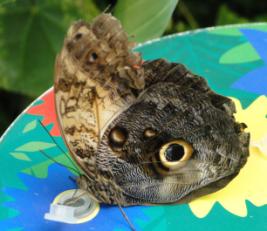 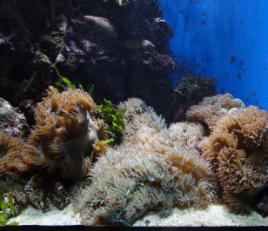 See you at the London Zoo!
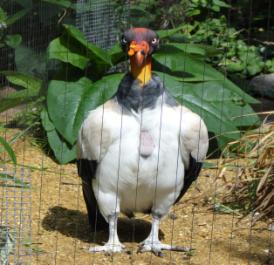 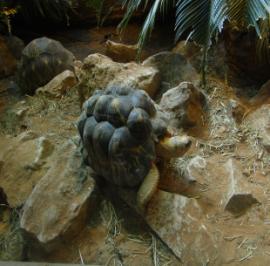 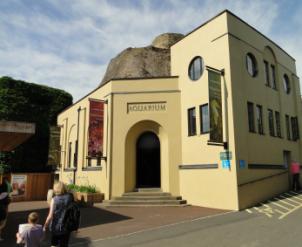